LAN Admin Meeting
11/19/2015
Meeting Agenda
Project and LCAP Updates
Assessment Chromebook Carts
1:1 Grants
Visitor/Volunteer Management
Clever/Typing Agent
Assessment Chromebook Carts
ES, K8, MS
40 Chromebooks
2 Carts (36-Device Capacity)
Largest sites (WO, SG, PV, VV) receiving double.
Final deliveries this week.
1:1 Grant
Application sent to Leadership Team 11/13
Cohort 1:
Applications Due 12/8
Decision by 12/18
Pilot Starts Late Jan/Early Feb
Cohort 2
Applications Released Jan/Feb
Decision Feb/March
Pilot Starts April/May
Visitor/Volunteer Management
Pilot Sites Going Live
11/23 – Stonegate
12/1 – College Park
12/2 – Rancho 
12/7 – Woodbury
12/9 – Canyon View
Will schedule additional sites early in 2016
Clever/Typing Agent
EdTech email included logon instructions
Day 1: 730 Unique Users
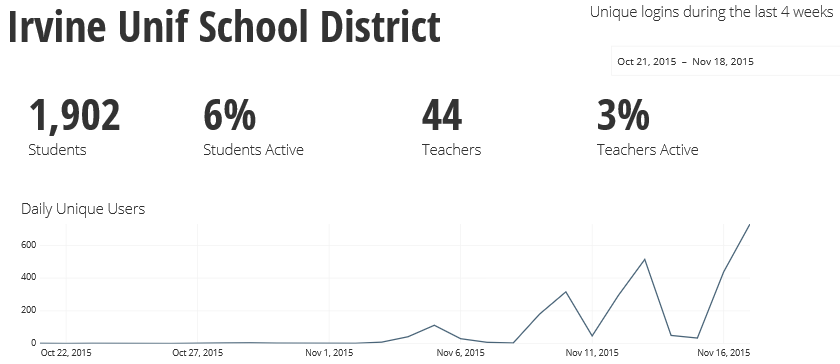 LAN Project
Phase 1:  HS Stabilization
Fiber completed by winter break
Equipment installed by end of January
Phase 2 & 3:  Comprehensive
Bid documents being finalized/reviewed
Incremental Upgrades 
Orders placed: AB, CV, DE, EA, Legacy, SP, WHS, WP, VV, TR, GR
Spring Installation
Additional needs should be submitted via Help Desk
Tech Standards
PO Processing Changes
Pricing Update
Standards in Adoption Process
Windows 10 
Chromebook Carts
CETPA and CUE
CETPA
December 1-4, IT Support may be impacted
Organizational Membership Purchased 
(Email Marci Boden by 11/20 to be added)

CUE
Hotel Blocks sold out
Conference expected to be sold out very soon
2015-16 Meetings
January 21 – IUSD Learning Center
February 18 - TBD
April 21 - TBD
May 19 - TBD